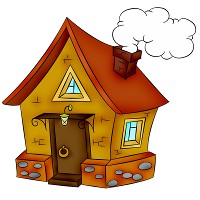 Путешествие в страну Экономика
Школа Миши-бизнесмена
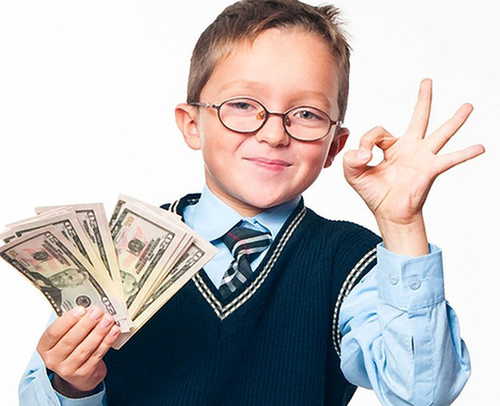 Офис кота Матроскина
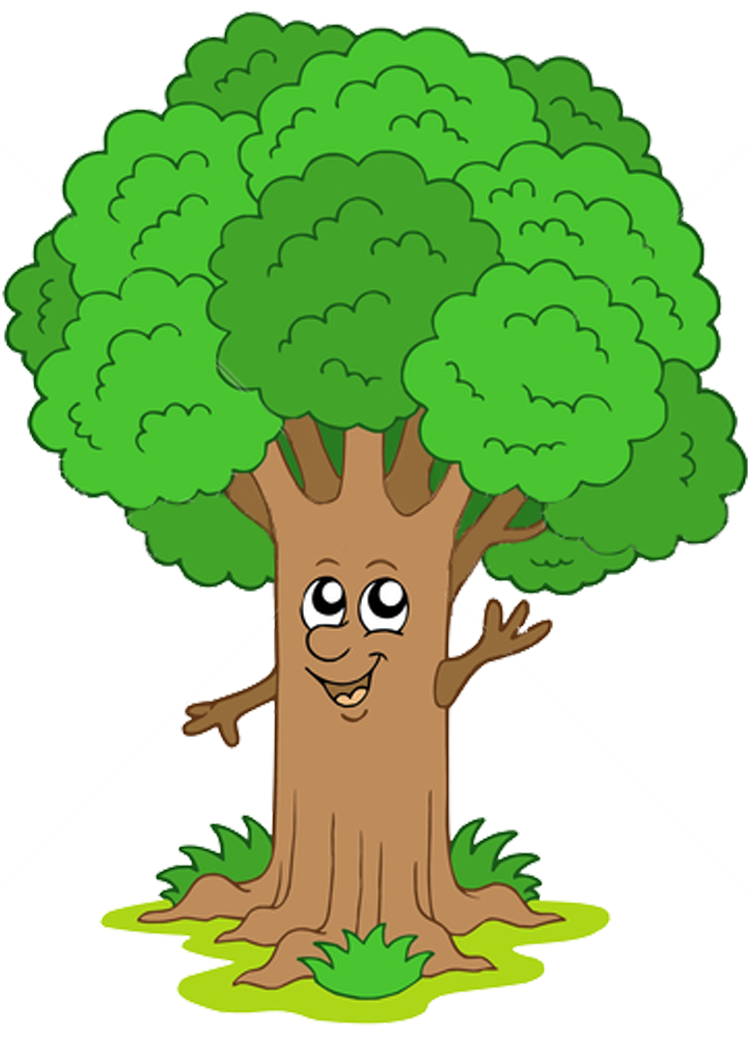 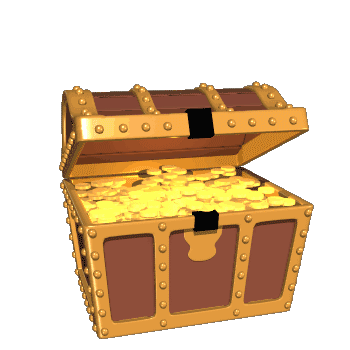 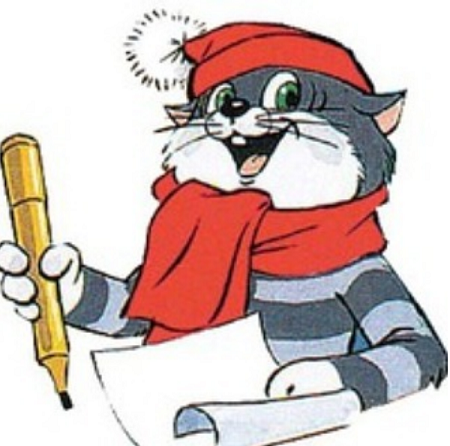 "Дерево экономической мудрости"
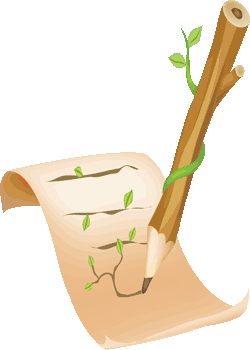 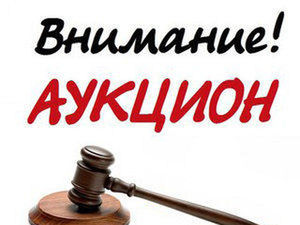 Экош
Фирма «ЛЕШБЯК»
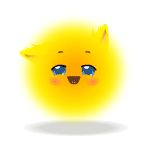 Разработчик: Гусакова М.В., пдо  МБУ ДО «ЦДО «Одаренность»
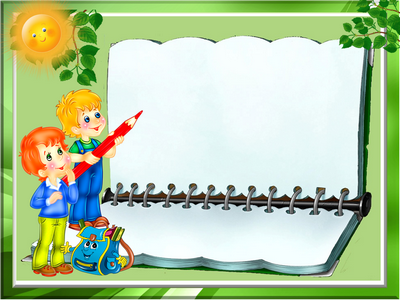 Экош
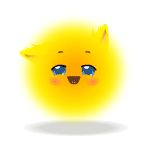 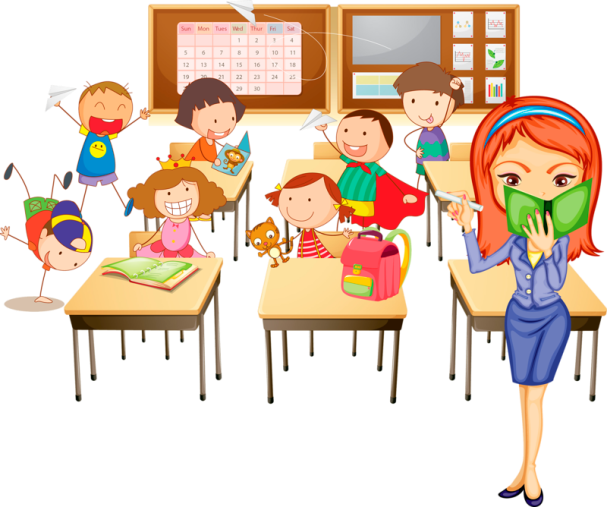 на главную
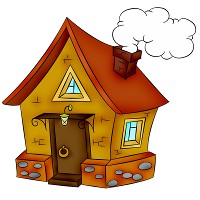 "Школа Миши-бизнесмена"
это его задания:
Миша открыл в лесу свой магазин. Как ему привлечь к себе покупателей?

Какие товары будут покупать медведи, белки, дятлы, лоси, кабаны? 

У Миши в магазине есть товары, которые нужно продать как можно быстрее (а то они испортятся). Каждая команда делает рекламу малине и грибам. У кого получится интересная реклама, тому Миша будет благодарен. 

Миша решил в лесу свои лесные денежки ввести, да вот не знает, что на денежке нарисовать.
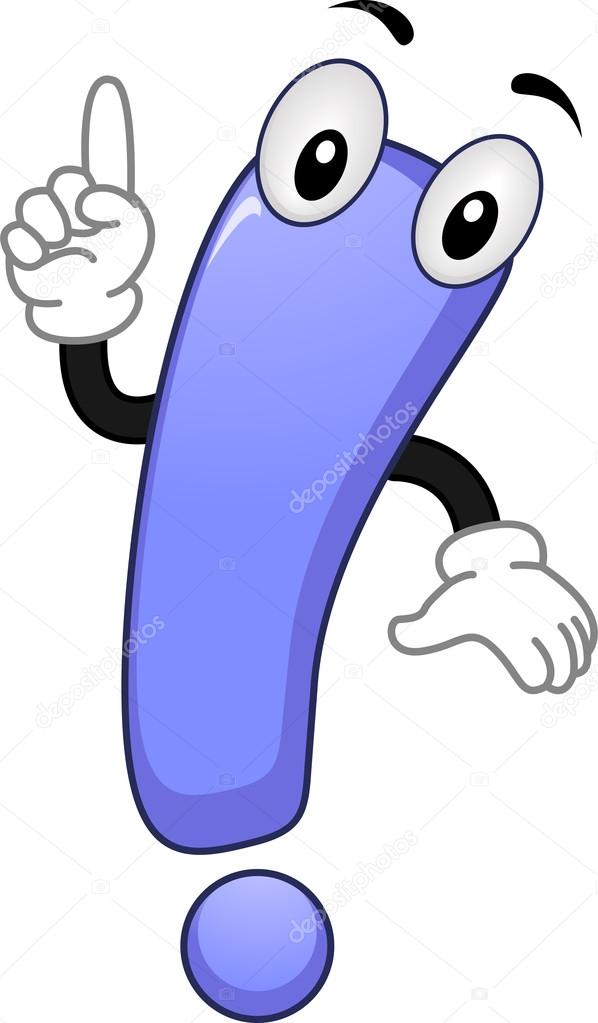 Помогите ему ребята.
Что это и кто это: банкир, 
банкрот, банк?

Я есть особый институт, где деньгам строгий счет ведут .

Финансами я управляю, вклады ваши помещаю.
Экош
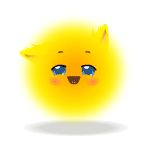 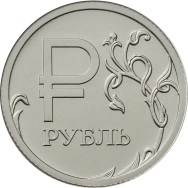 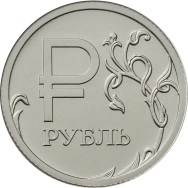 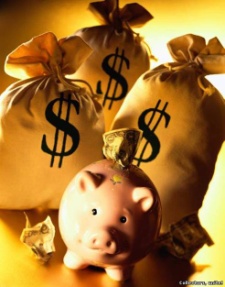 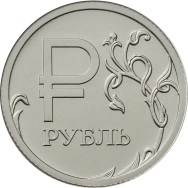 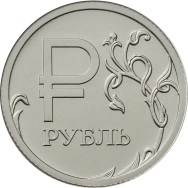 на главную
"Древо экономической мудрости"
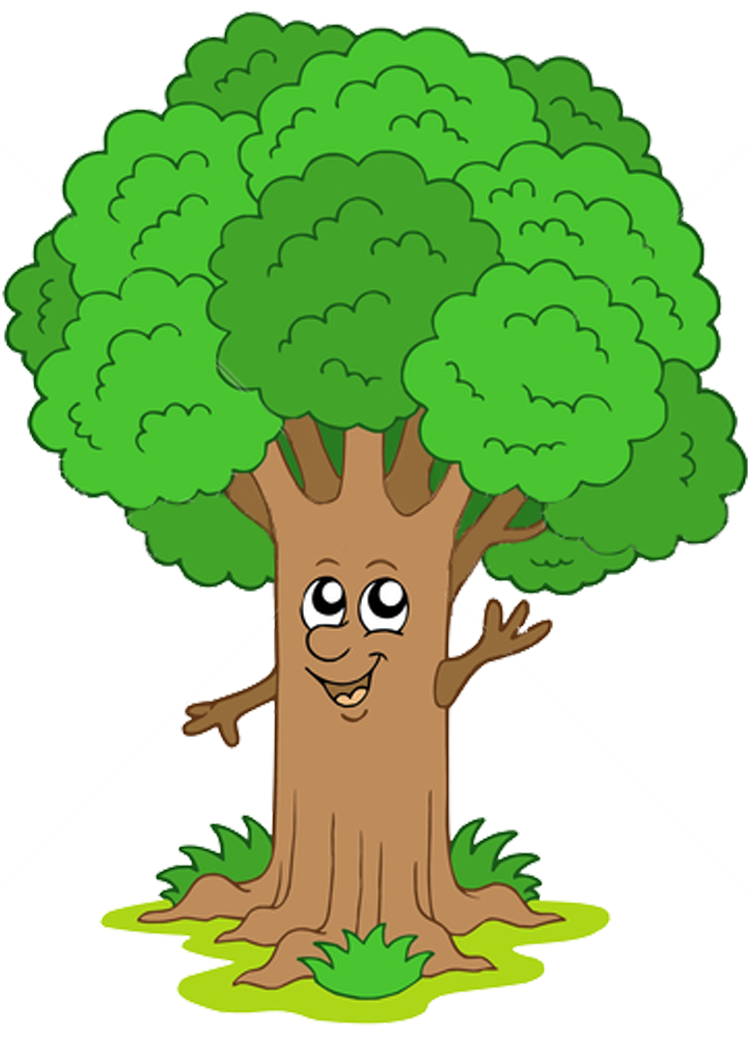 №3
№2
№4
№5
№1
на главную
№1
Кто такой фермер?
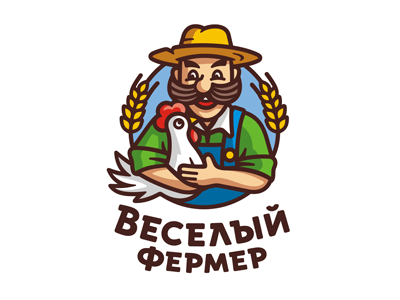 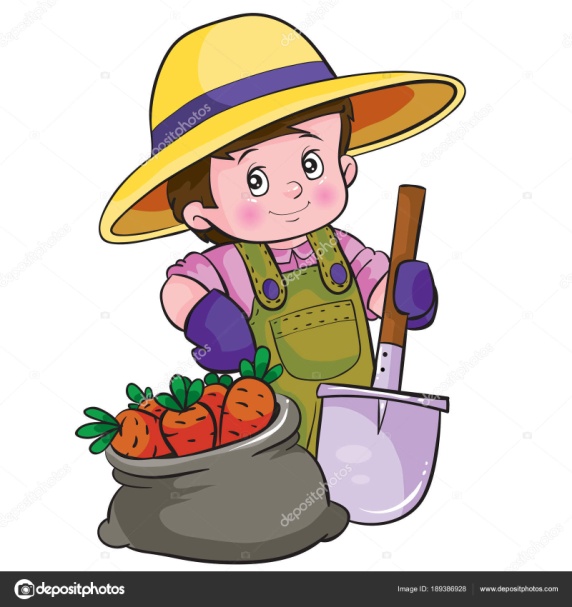 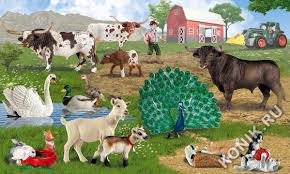 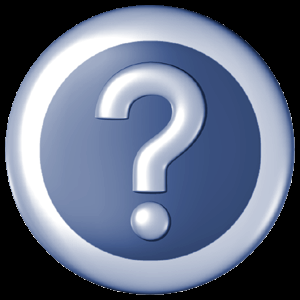 Владелец сельскохозяйственного предприятия
Что такое конкуренция?
№2
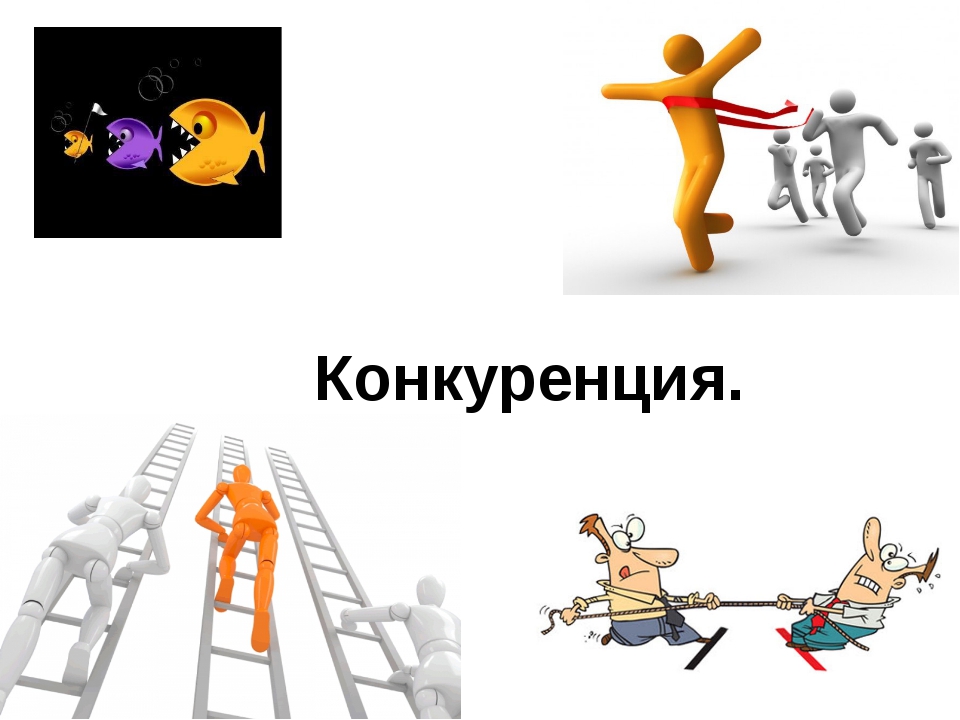 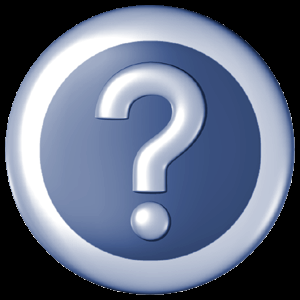 Соперничество,
 борьба
 за достижение
 выгоды
№3
Назовите (подчеркните) слова, относящиеся к рынку:
Деньги выгодно вложил - дивиденды получил.

Реклама - правая рука бизнеса. 

Инфляция пришла - цены подняла. 

Штраф - наказание для нерадивых.
Деньги
Дивиденды
Реклама-Бизнес
Инфляция-Цена
Штраф
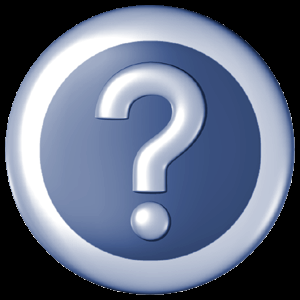 №4
Что такое грош?
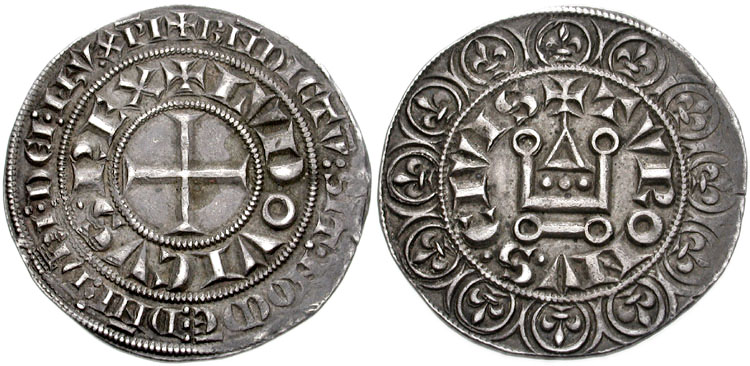 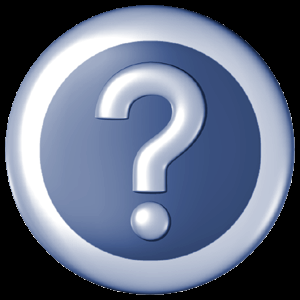 Старинная 
медная 
монета
№5
Спонсор - это кто?
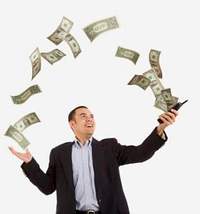 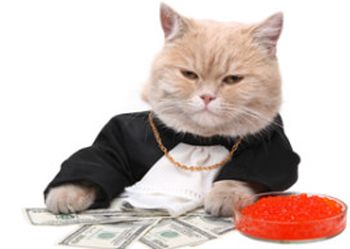 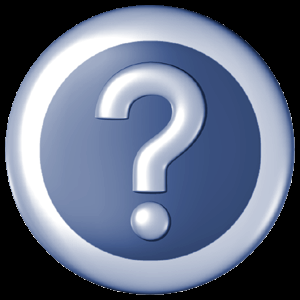 Человек или организация, 
дающая деньги 
На  полезные мероприятия
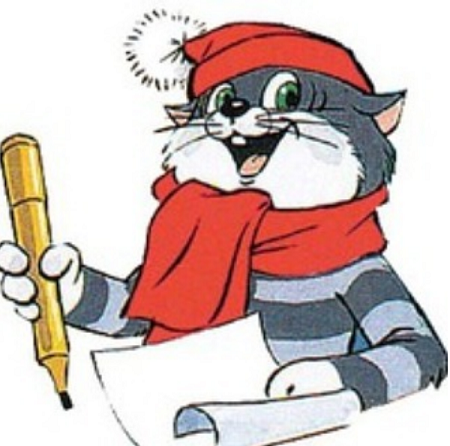 "Офис кота Матроскина"
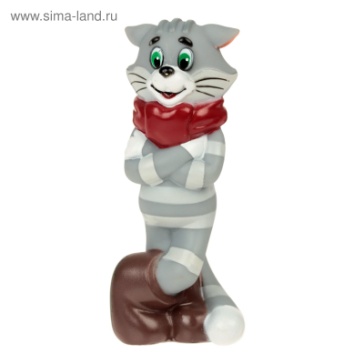 «Экономические задачи кота Матроскина"
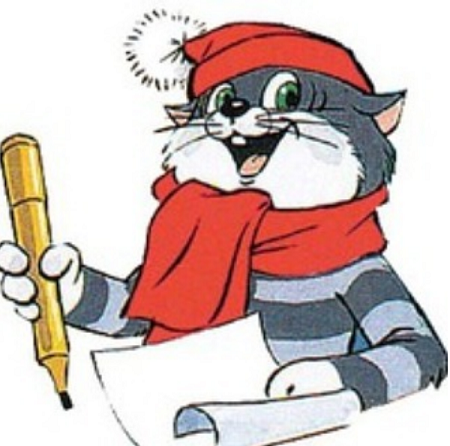 Задача №1  
Отец обещал платить Мише 100 рублей в месяц, если он будет убираться в своей комнате, а он нашел соседскую девочку Люду на эту работу за 70 рублей. Какова прибыль Миши в год?
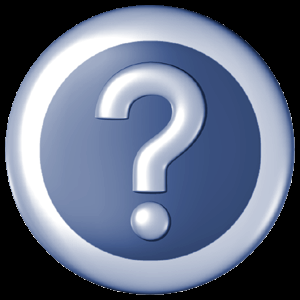 Ответ: 
360 рублей
Задача №2
Вы изготовитель брусничного сока и продаете бутылку сока за 30 рублей. Вдруг на рынке появляется еще один изготовитель такого же сока и продает его по 25 рублей. Что вам нужно делать, чтобы победить конкурента и сохранить свое место на рынке?
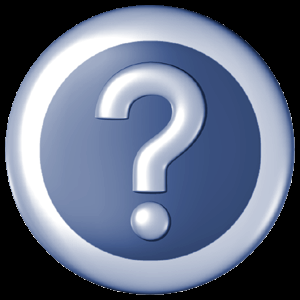 Ответ:  нужно или понизить цену
 или улучшить
 качество
«Экономические задачи кота Матроскина"
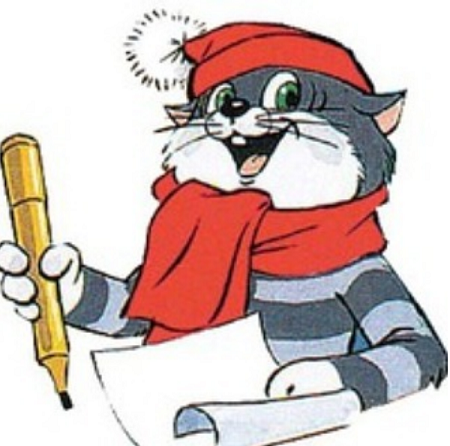 Задача №3
Рассчитайте, сколько кг сена нужно корове
 в месяц, если хозяин кормит ее дважды в день
 и дает ей по 10 кг сена за раз
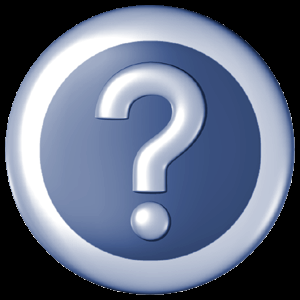 Ответ: 
600 кг
Посчитайте, сколько будет:
 237+14 = …
316+18 = …
324-16 = …
215-17 = ...
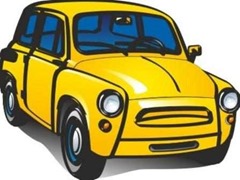 251
334
308
198
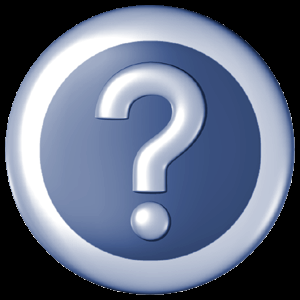 на главную
Фирма «ЛЕШБЯК»
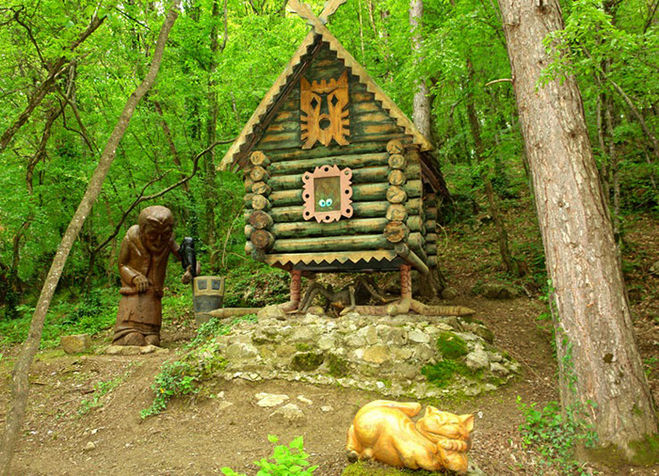 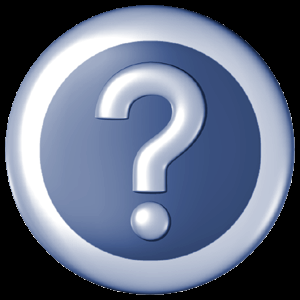 репейник,
 одуванчик, 
крапива, череда,
 подорожник.
на главную
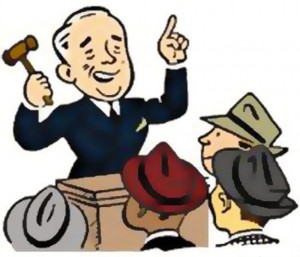 Экош
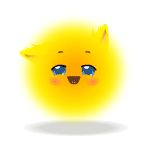 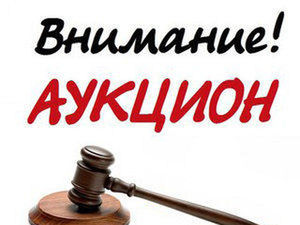 Аукционист, еще его называют 
МАКЛЕР - ведущий торгов
ЛОТ №1 Экономические конфеты, 
кто их съест, сможет считать без калькулятора в уме
РЕКОРД
замените последнюю букву на Б
ЛОТ № 2 
Набор «Экономическая жевательная резинка», чем дольше их жуешь, тем больше они становятся
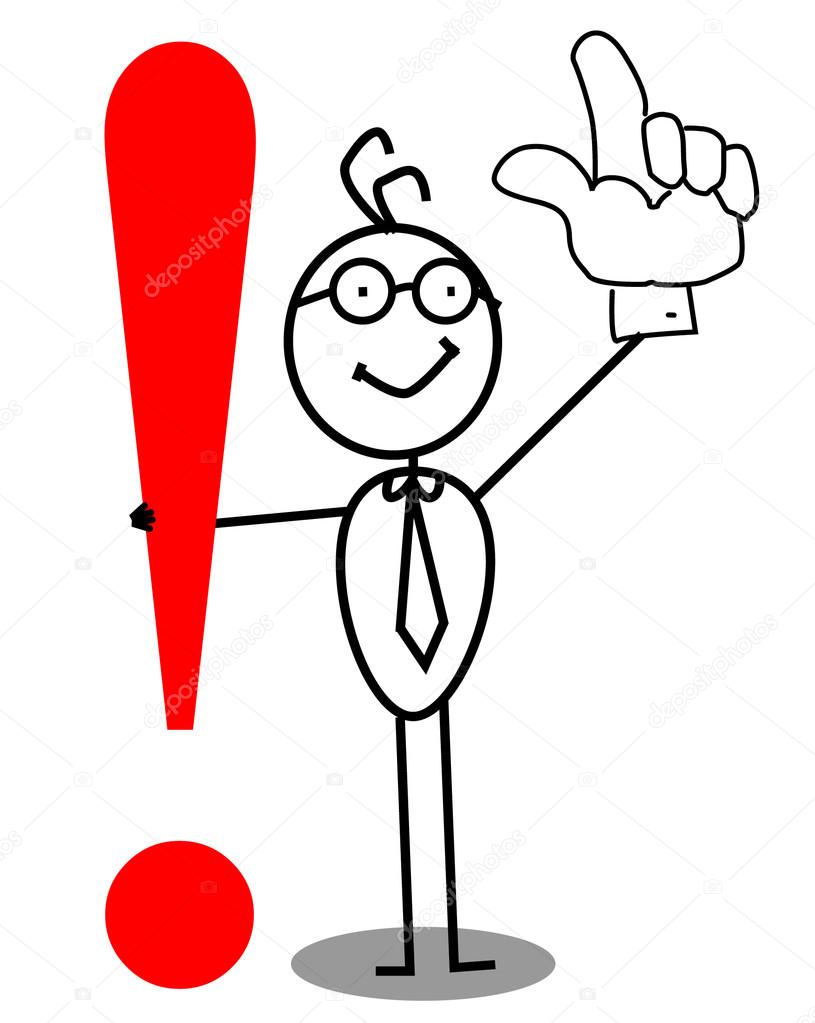 Игра подошла к концу.
Ты познакомился с чудной страной,
Не признающей застой и покой.
В этой стране крепко помни о том,
Можешь всего ты добиться 
трудом. Первое - дело такое найди,
где среди всех будешь ты впереди.
Хочешь, чтоб ждал тебя
 в жизни успех,
Делай работу свою лучше всех.
Это усвоил?
 Второе учти.
Нет остановки на этом пути.
Только работа отдачу дает,
В ней вся основа движенья вперед.
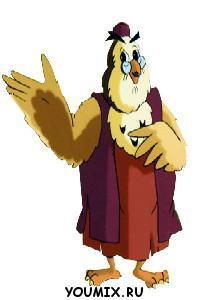 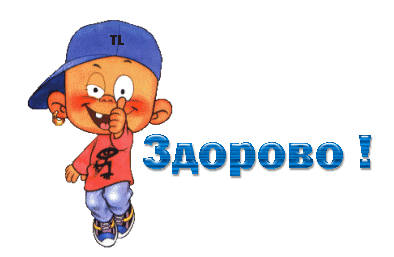 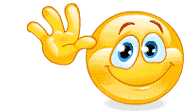